Currency Conversion
1.5 – Currency conversions
Students should be able to perform currency transactions involving commission.
Simple Currency Conversion
We use an exchange rate to find out how much your money is worth in a foreign currency, and vice versa.
Simple Currency Conversion is used when there is no fee being issued for exchanging your money into another currency.
To perform these currency conversions, we simply multiply or divide by the exchange rate.
Example
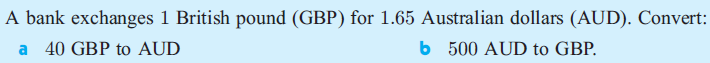 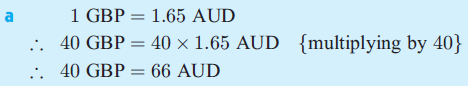 Warmup 9-17-13
More Currency Conversions
Sometimes the exchange rate between currencies are presented in a table:





Convert 2000 Chinese yuan to Japanese yen:
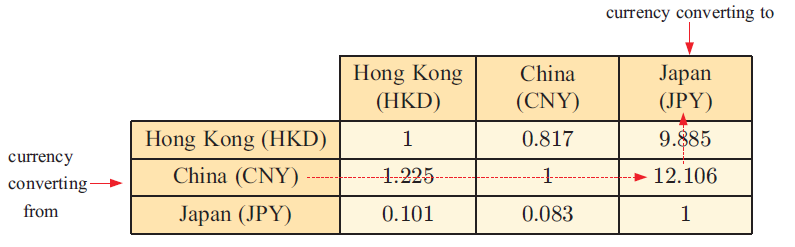 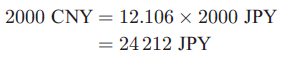 Fixed Commission on Currency Exchange
When a currency trader (such as a bank) exchanges currency for customer, a commission is often paid by the customer for this service.
These commissions can vary from different percentages to a flat fee.
Example
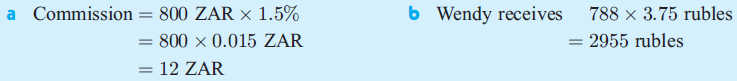